Федеральное государственное бюджетное образовательное учреждение высшего образования «Красноярский государственный медицинский университет имени профессора В.Ф. Войно-Ясенецкого » Министерства здравоохранения Российской Федерации Кафедра Лучевой диагностики ИПО
СТАДИРОВАНИЕ РАКА ПОДЖЕЛУДОЧНОЙ ЖЕЛЕЗЫ С ПОМОЩЬЮ КОМПЬЮТЕРНОЙ ТОМОГРАФИИ ЧАСТЬ 1
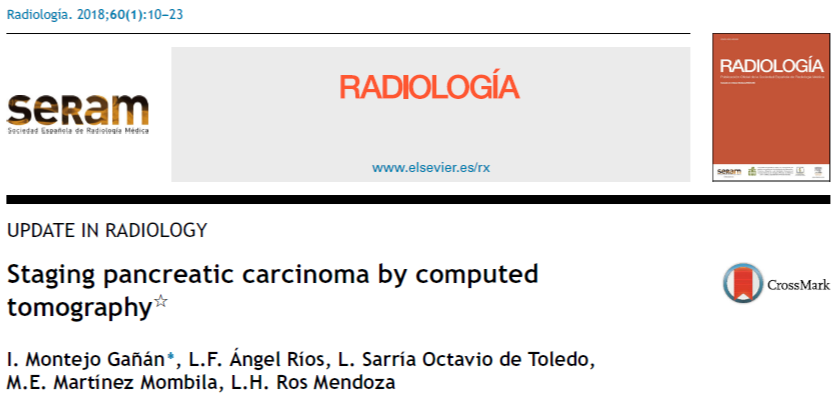 Выполнила: ординатор 2 года обучения
кафедры лучевой диагностики ИПО 
Бикищенко Екатерина Николаевна
Красноярск, 2024
ЦЕЛЬ
обзор системы стадирования аденокарциномы поджелудочной железы, основанный на применении и ограничении метода КТ
ВВЕДЕНИЕ
В современном мире аденокарцинома поджелудочной железы становится все более распространенной.
Ранняя диагностика и точное определение стадии имеют решающее значение для терапевтического подхода
[Speaker Notes: - В современном мире]
ЭПИДЕМИОЛОГИЯ
Аденокарцинома (протоковая) поджелудочной железы- это вторая по распространенности опухоль пищеварительного тракта. 

Частота встречаемости: 8-10 случаев на 100 000 человек.

 На момент постановки диагноза в 40-50% случаев возникают метастазы.

 Хирургическое вмешательство помогает только на начальных стадиях - 10-20% пациентов.

Выживаемость: в среднем через 5 лет, включая все стадии заболевания, составляет 5-6%
[Speaker Notes: убрать]
МЕТОДЫ ВИЗУАЛИЗАЦИИ
МСКТ;
 МРТ; 
ПЭТ-КТ; 
Эндоскопическое ультразвуковое исследование; 
Диагностическая лапароскопия
МРТ
более эффективный метод визуализации мелких метастазов в печени и брюшине.
играет важную роль в дифференциальной диагностике протоковой аденокарциномы и других заболеваний поджелудочной железы
МСКТ
более эффективный метод в оценке  размеров опухоли и степени вовлеченности близлежащих органов, сосудов
выявление отдаленных метастазов
МСКТ
Факторы, влияющие на результаты КТ
Технические аспекты КТ, направленные на улучшение визуализации паренхимы поджелудочной железы; 

Факторы, связанные с используемым контрастным веществом (объём, концентрация, скорость введения); 


Особенности пациентов (возраст, вес, состояние сердечно-сосудистой системы)
МСКТ
Время между диагностической КТ и хирургическим вмешательством должны быть не  более 25 дней.


При типичных КТ- признаках аденокарциномы поджелудочной железы и выраженных критериев резектабельности рекомендуется хирургическое вмешательство, без морфологической верификации. 

 
При неубедительных  признаках аденокарциномы и нерезектабельности необходимо новое исследование по определенному протоколу КТ
[Speaker Notes: ..КТ- признаках
..морфологической верификации]
СТАНДАРТНЫЙ ПРОТОКОЛ КТ ДЛЯ ДИАГНОСТИКИ ПРОТОКОВОЙ АДЕНОКАРЦИНОМЫ ПОДЖЕЛУДОЧНОЙ ЖЕЛЕЗЫ
СТАНДАРТНЫЙ ПРОТОКОЛ КТ ДЛЯ ДИАГНОСТИКИ ПРОТОКОВОЙ АДЕНОКАРЦИНОМЫ ПОДЖЕЛУДОЧНОЙ ЖЕЛЕЗЫ
ФАЗЫ СКАНИРОВАНИЯ
МСКТ ОБП, АКСИАЛЬНАЯ ПЛОСКОСТЬ, ПРОТОКОВАЯ АДЕНОКАРЦИНОМА ПОДЖЕЛУДОЧНОЙ ЖЕЛЕЗЫ
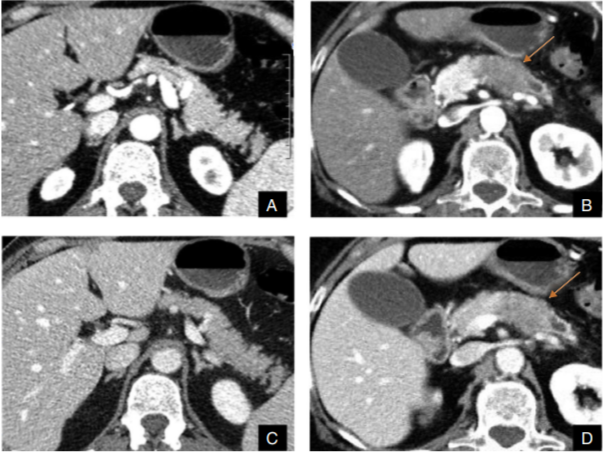 (A),(B) Паренхиматозная фаза
 
(C),(D) Венозная фаза

(B) и (D) Гиподенсное образование с нечетким контуром в теле поджелудочной железы; очаговая атрофия железы и расширение дистального протока
СОСУДИСТАЯ ИНВАЗИЯ ПРИ ПРОТОКОВОЙ АДЕНОКАРЦИНОМЕ ПОДЖЕЛУДОЧНОЙ ЖЕЛЕЗЫ
Сосудистая инвазия встречается в  21-64 %.

Чаще всего поражаются верхние брыжеечные сосуды (анатомическая близость к паренхиме верхней части поджелудочной железы).

Венозная инвазия опухоли >, чем артериальная
Критерии сосудистой инвазии  (D.S.K. Lu и др., 1997 г.):
контакт с опухолью >180о или 50% окружности сосуда: высокий признак сосудистой инвазии;
контакт с опухолью < 50% окружности сосуда: сомнительный признак сосудистой инвазии, что не является противопоказанием для проведения радикальное резекции
[Speaker Notes: Название: Сосудистая инвазия при протоковой аденокарциноме поджелудочной железы]
СОСУДИСТАЯ ИНВАЗИЯ ПРИ ПРОТОКОВОЙ АДЕНОКАРЦИНОМЕ ПОДЖЕЛУДОЧНОЙ ЖЕЛЕЗЫ
[Speaker Notes: Название: Сосудистая инвазия при протоковой аденокарциноме поджелудочной железы

Циркулярный «охват» опухолью верхней брыжеечной артерии ≤180° (См. Клинические рекомендации по диагностике и лечению злокачественных опухолей поджелудочной железы)]
СОСУДИСТАЯ ИНВАЗИЯ ПРИ ПРОТОКОВОЙ АДЕНОКАРЦИНОМЕ ПОДЖЕЛУДОЧНОЙ ЖЕЛЕЗЫ
[Speaker Notes: Странные сокращения: либо латынь, либо русский
Название (см предыдущий слайд)]
СОСУДИСТАЯ ИНВАЗИЯ ПРИ ПРОТОКОВОЙ АДЕНОКАРЦИНОМЕ ПОДЖЕЛУДОЧНОЙ ЖЕЛЕЗЫ
Оптимальная плоскость для оценки степени сосудистой инвазии перпендикулярна ходу сосуда:






Мультиплоскостные, а также 3D-реконструкции могут помочь оценить резектабельность и анатомическое расположение сосуда при планировании операции
верхняя брыжеечная аретрия и верхняя брыжеечная вена: аксиальная
воротная вена и общая печеночная аретрия: корональная или сагиттальная
СОСУДИСТАЯ ИНВАЗИЯ ПРИ ПРОТОКОВОЙ АДЕНОКАРЦИНОМЕ ПОДЖЕЛУДОЧНОЙ ЖЕЛЕЗЫ. РЕКОНСТРУКЦИЯ ИЗОБРАЖЕНИЙ
(A) и (B) Проекции максимальной интенсивности в корональной плоскости
 (A) Визуализация чревного ствола; печеночной артерии; селезеночной артерии.
 
(B) Визуализация печеночной артерии; ветви верхней поджелудочно-двенадцатиперстной артерии и ветви верхней брыжеечной артерии. 

(C) и (D) Объемные реконструкции магистральных сосудов 

(D) Замещающая общая  печеночная артерия отходит из верхней брыжеечной артерии
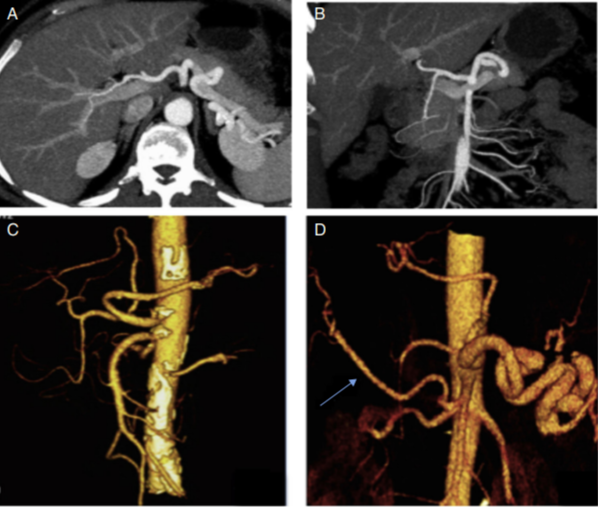 [Speaker Notes: - Нарушен ход слайдов. Это изображение, судя из логики презентации относится к разделу сосудистой инвазии, а, исходя из статьи, это изображение относится уже к разделу артериальной инвазии]
АРТЕРИАЛЬНАЯ ИНВАЗИЯ ПРИ ПРОТОКОВОЙ АДЕНОКАРЦИНОМЕ ПОДЖЕЛУДОЧНОЙ ЖЕЛЕЗЫ
Опухолевая инвазия артериального ствола крупного калибра (чревный ствол, верхняя брыжеечная артерия, общая печеночная артерия)  требует тщательного анализа при планировании операции.





Пропущенная диагностика аномального отхождения артерии может вызвать послеоперационные осложнения (свищ желчного пузыря; ишемия; стеноз желчно-кишечного анастомоза и др.).
Оценивается: степень контакта  опухоли, деформация стенки          (выбухание или стеноз), анатомическое строение артерий
[Speaker Notes: Пропущенная диагностика..]
АРТЕРИАЛЬНАЯ ИНВАЗИЯ ПРИ ПРОТОКОВОЙ АДЕНОКАРЦИНОМЕ ПОДЖЕЛУДОЧНОЙ ЖЕЛЕЗЫ
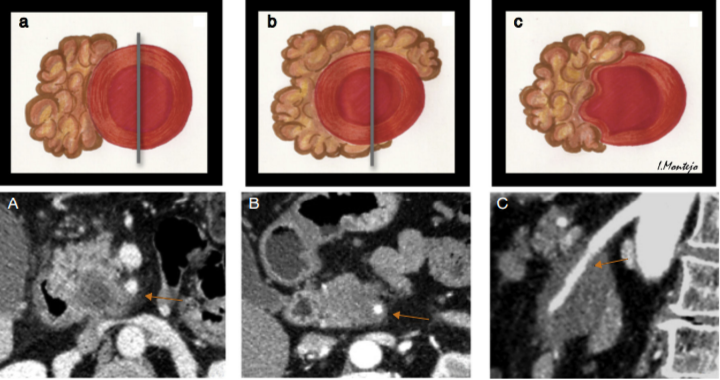 МСКТ ОБП с КУ, артериальная фаза, аксиальная (А,В) и сагиттальная (С) плоскости
гиподенсное образование поджелудочной железы с нечеткими контурами, циркулярно  окружающее верхнюю брыжеечную артерию:
В
С
А
<180°
окружности сосуда; неровность контура  отсутствует
≤180о 
окружности сосуда; неровность контура и сужение присутствует
>180° окружности сосуда; неровность контура  отсутствует
АНАТОМИЧЕСКИЕ ВАРИАНТЫ РАСПОЛОЖЕНИЯ СОСУДОВ
от брюшной аорты
 от верхней брыжеечной артерии
[Speaker Notes: Варианты отхождения общей печеночной артерии:
От брюшной аорты..
От…

..общей печеночной..]
Продолжение следует…………..